ОТЧЁТ ПО КРУЖКУ СКАЗКАТЕРАПИЯ«В МИРЕ СКАЗОК»
ГРУППА №2 « ОГОНЬКИ»
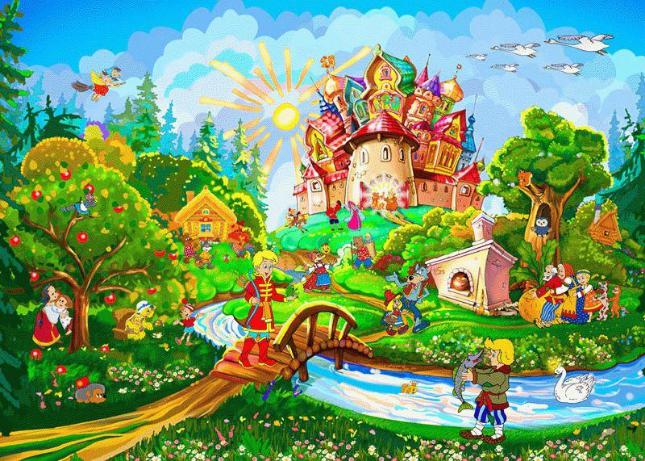 Сказка«Теремок»
Игра « Кто как говорит»
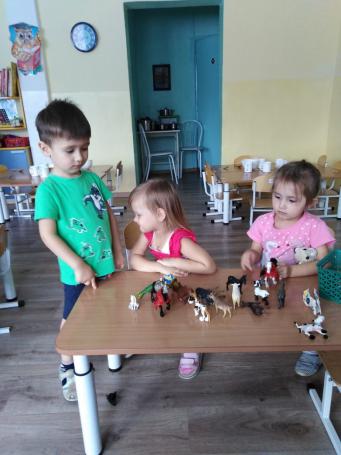 Сказка «Репка» на новый лад
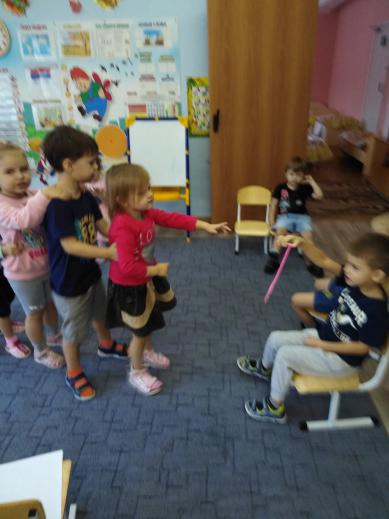 Сказка репка
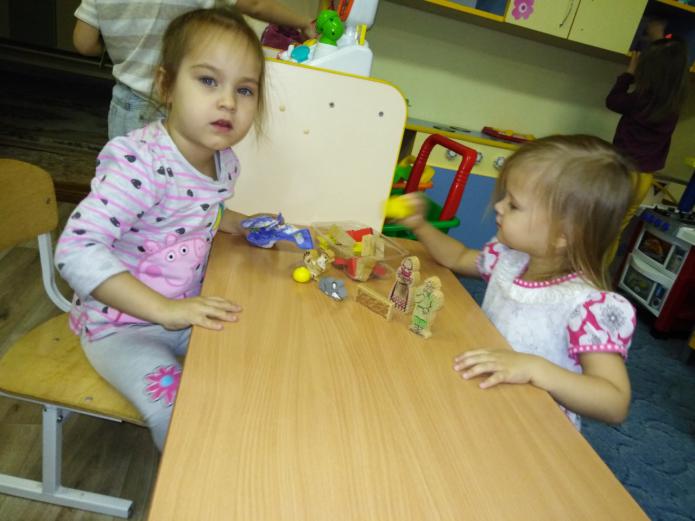 Заяц и лиса(индивидуальная работа)
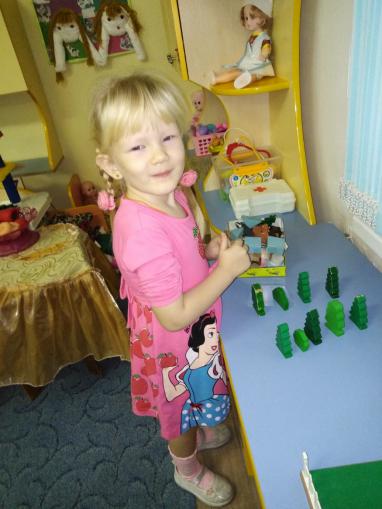 Учимся принимать роли сказка( Кот петух и лиса)
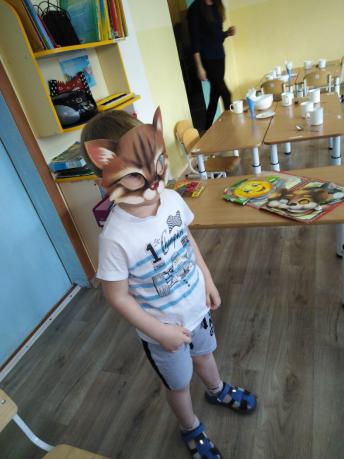 знакомство со сказкой«Три медведя»
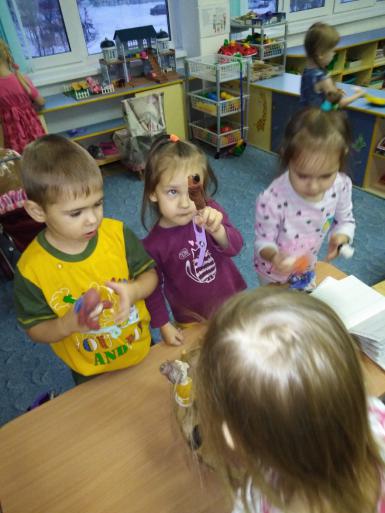 «Три медведя»
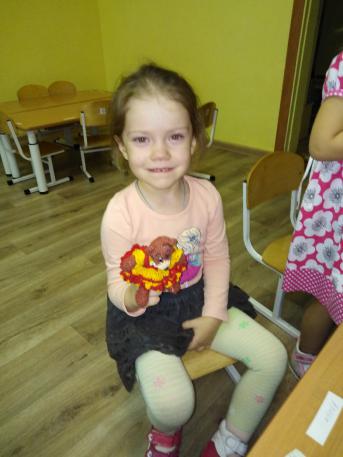 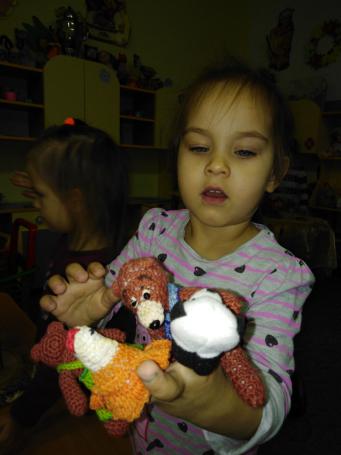 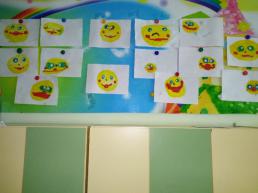 Сказка «Колобок «
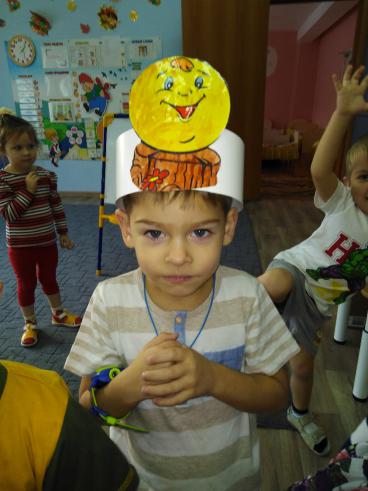 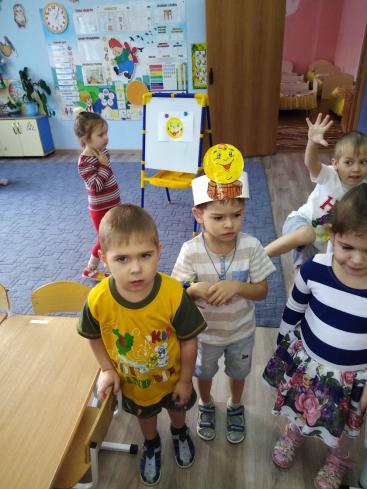 Психологическая игра абнимимся
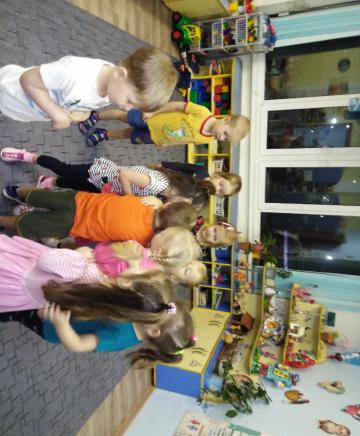 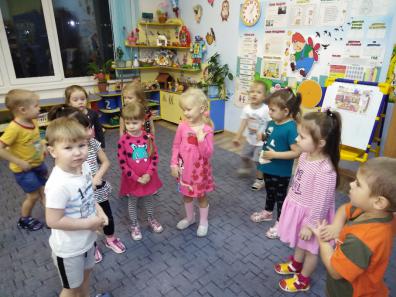 Знакомство со сказкой «Козлёнок ягнёнок и телёнок»»
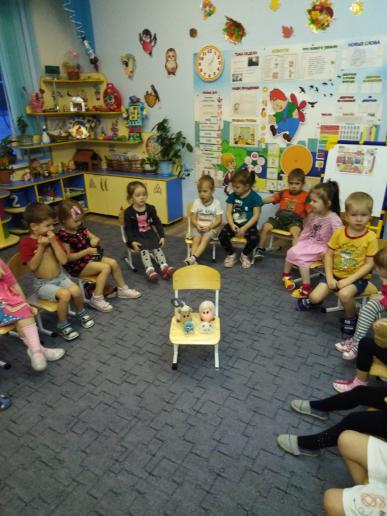 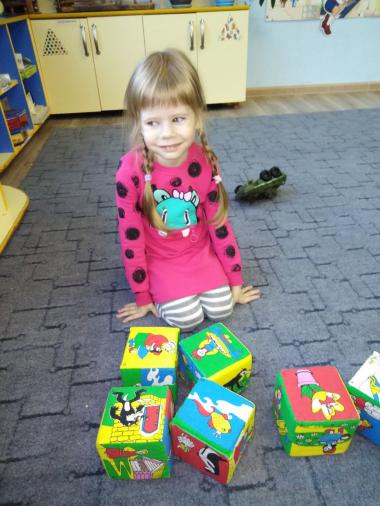 Сказочный герой из кинетического песка
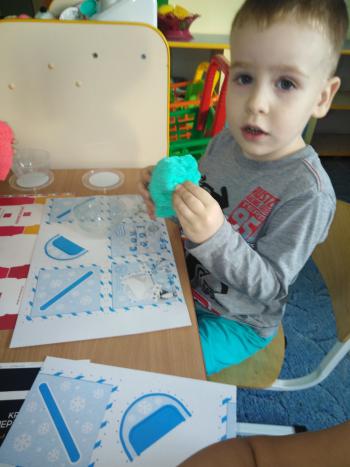 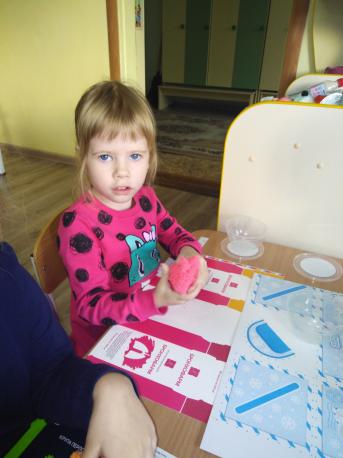 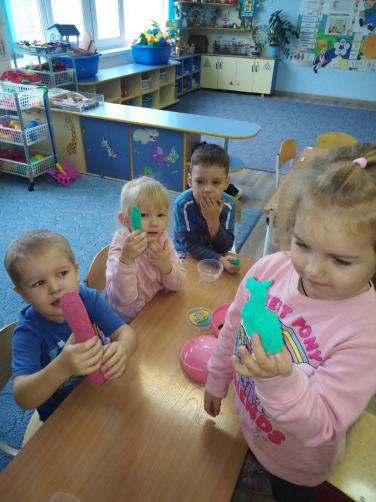 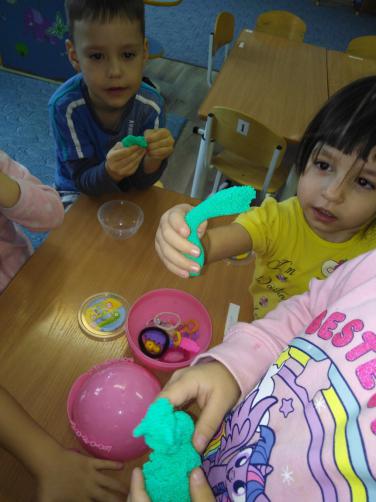 Продолжи сказку « Путешествие маши»
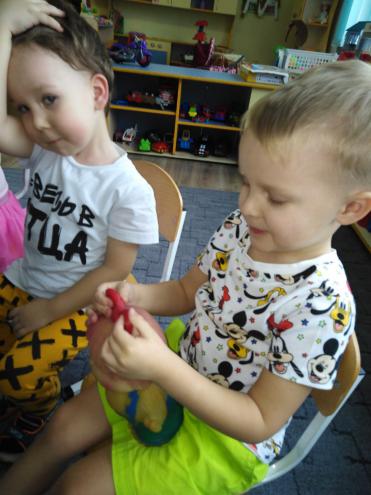 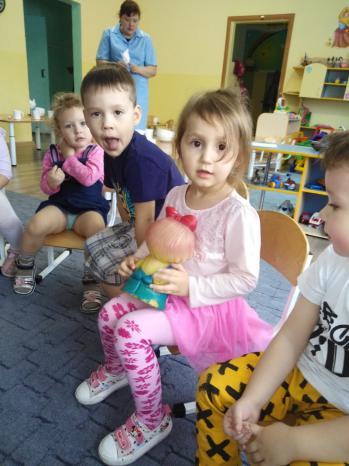 Знакомство со сказкой «Лиса и заяц»
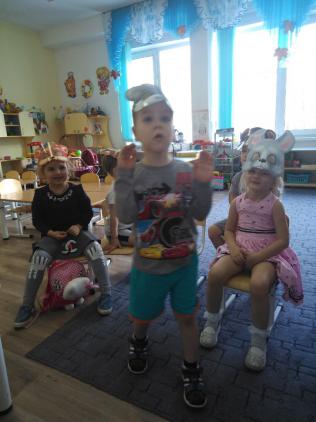 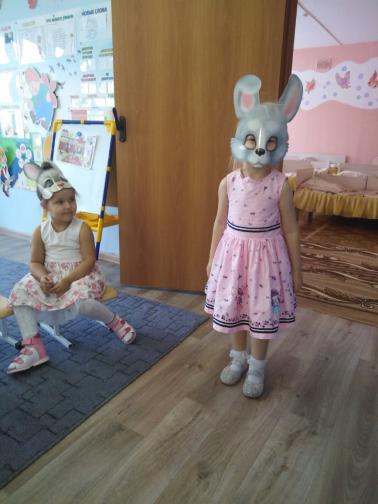 Игра на звукоподражание « Кто как говорит?»
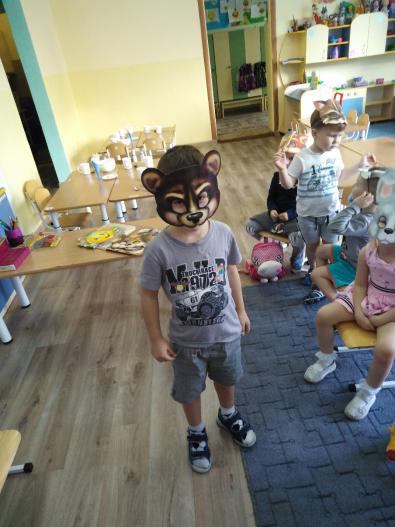 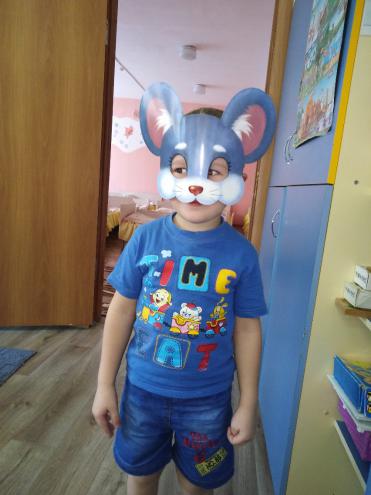 Рисуем волшебные снежинки
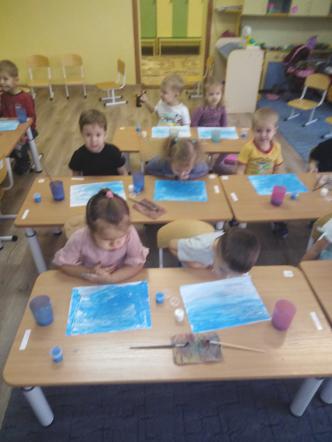 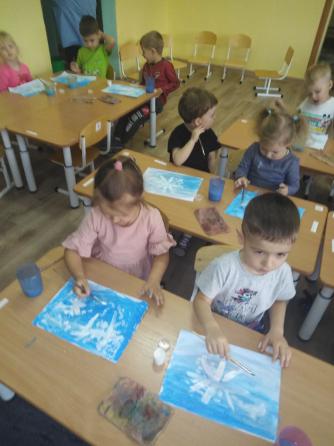 Игра что бывает жёлтым
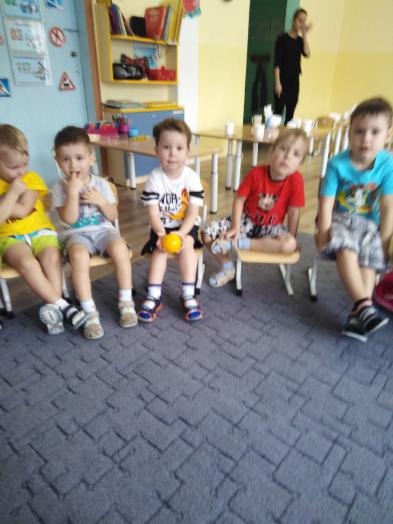 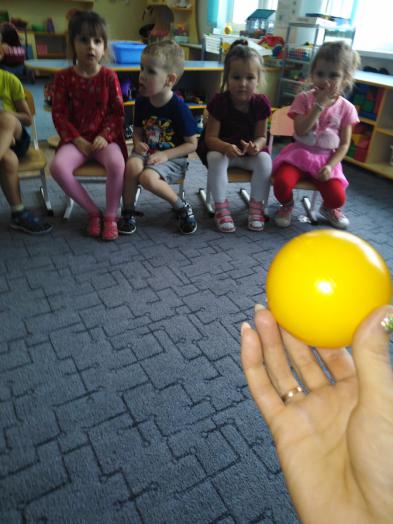 Игра на снятие эмоционального напряжения «Волшебная маска»
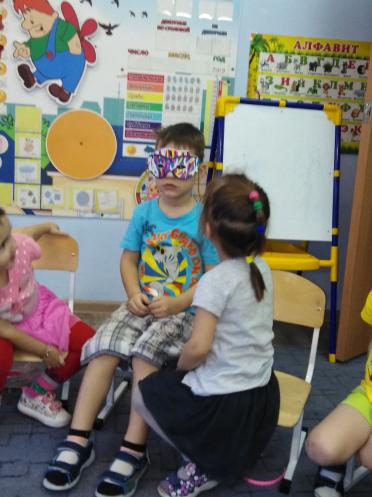 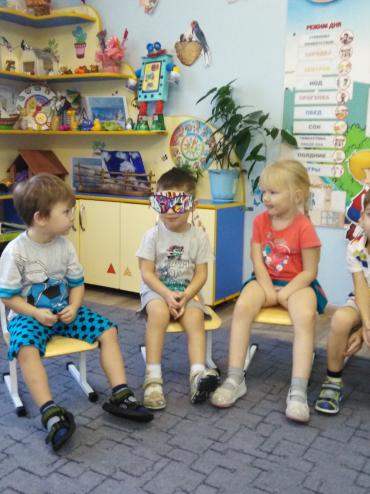 Работа с чувствами и эмоциями
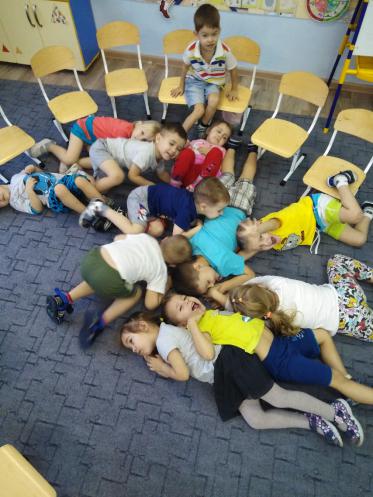 Авторская сказка « Ёжик»
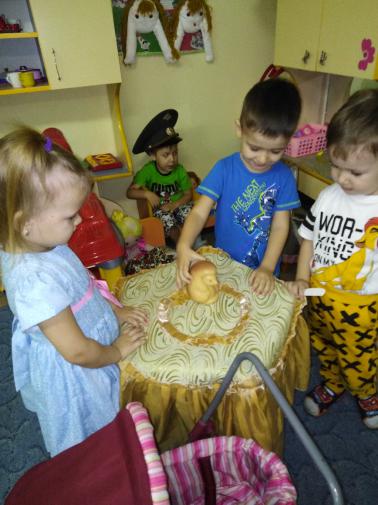 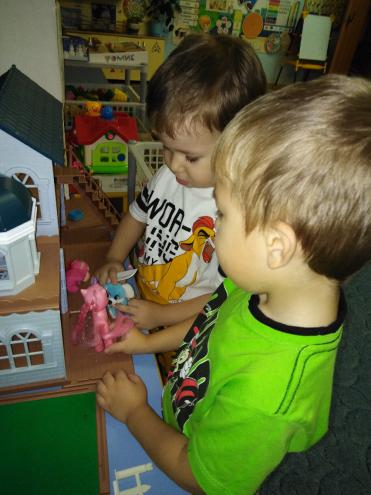 Строим дом для лисы сказка «Лиса и заяц»
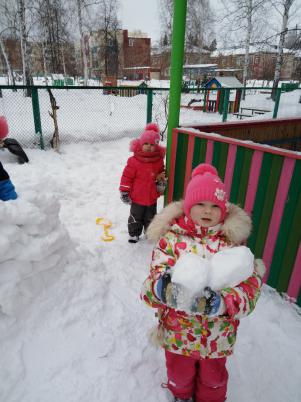 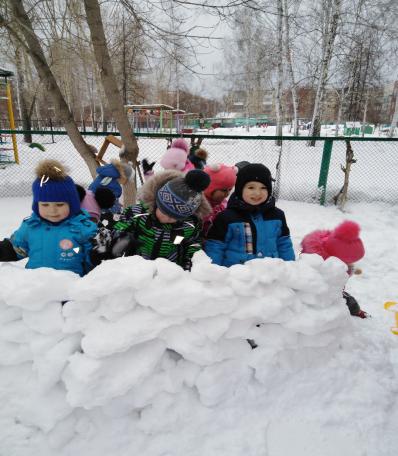 Авторская сказка «Чёрный зайчик»
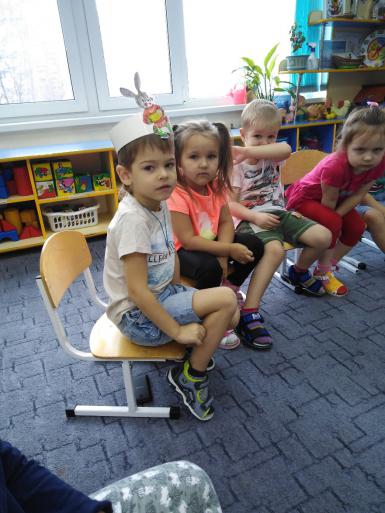 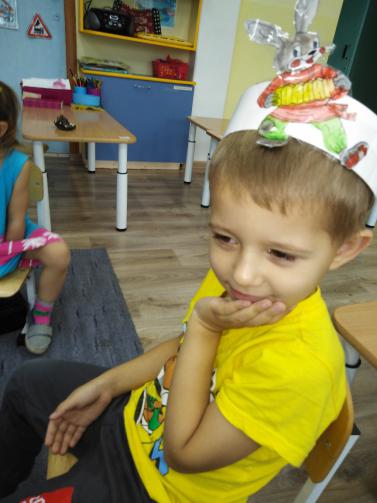 Пересказ сказки колобок
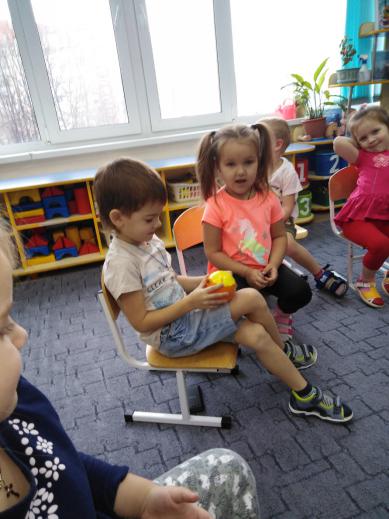 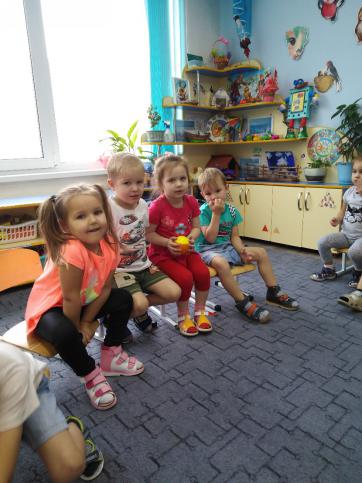 Слушаем аудио сказку « Пых»
Знакомство со сказкой «Пых»
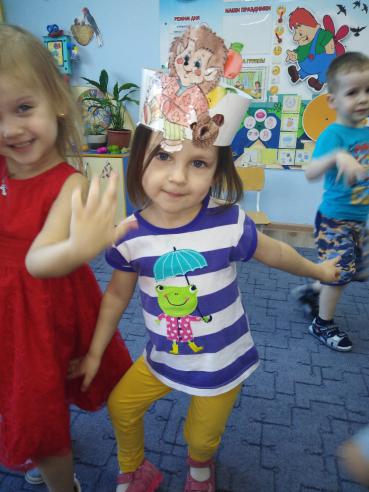 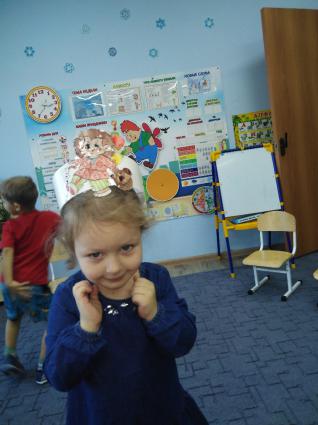 Игра « Заянька попляши»
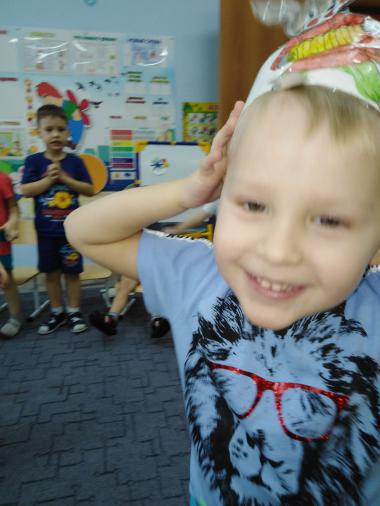 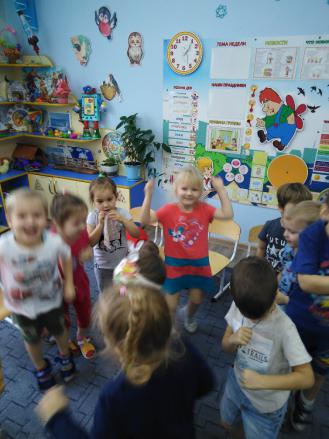 Знакомство со сказкой « Красный пингвинёнок»
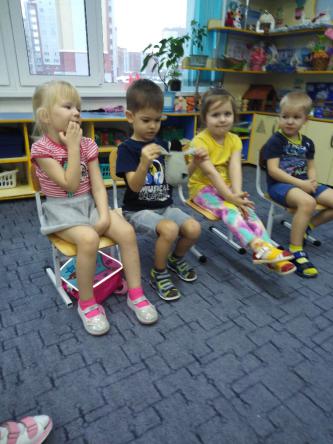 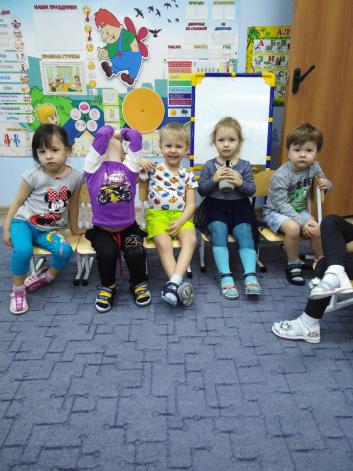 Психологическая игра « Да нет»
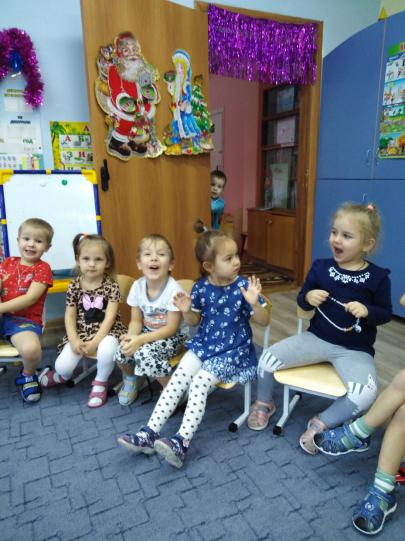 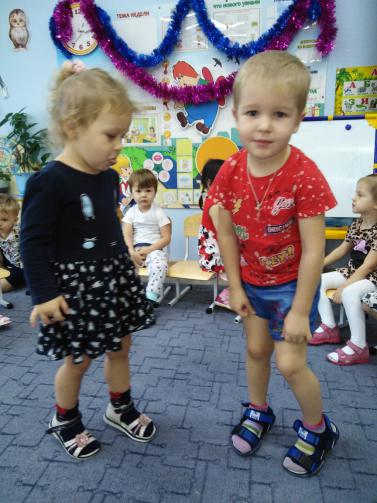 Сказочный герой «Петрушка»
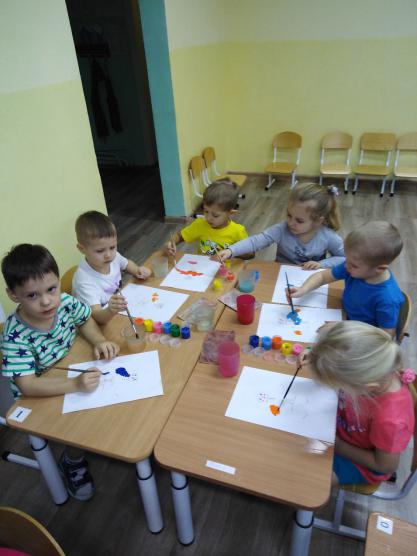 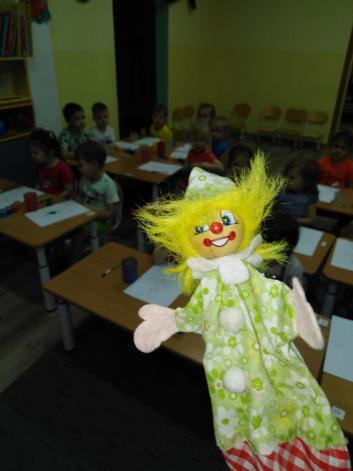 Игра ручеёк,     игра подружимся
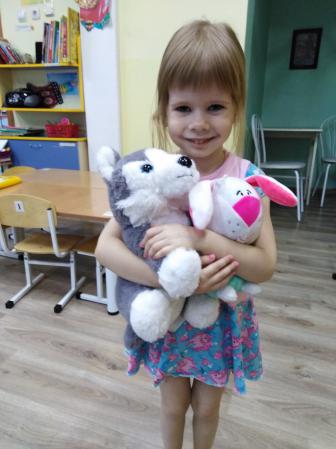 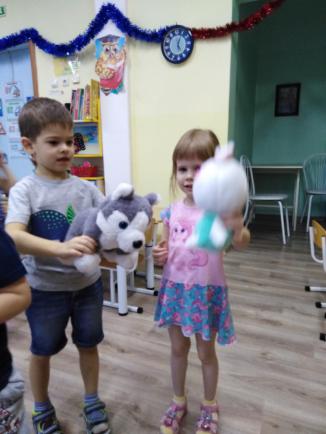 Игра на снятие эмоционального напряжения « Моё имя»
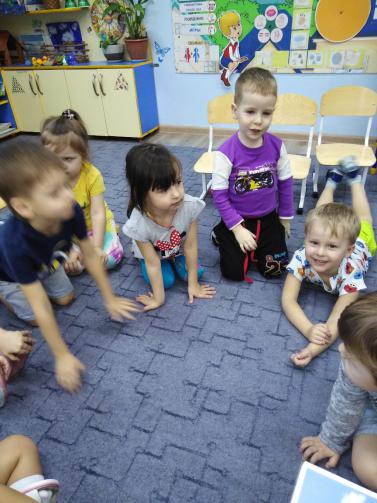 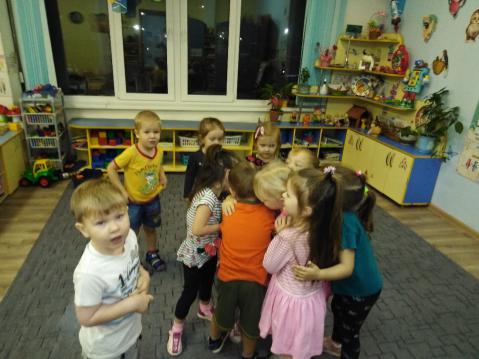